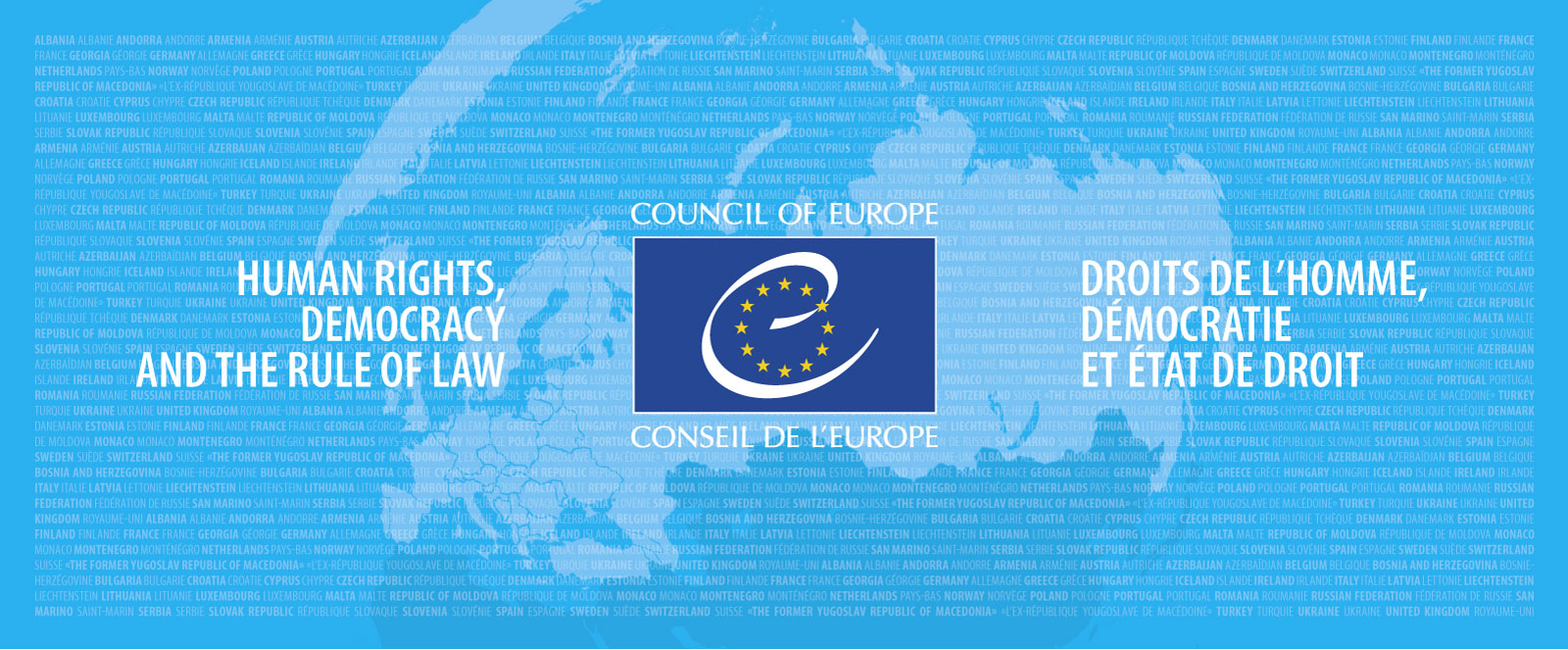 CONVENTION ON THE CONSERVATION OF EUROPEAN WILDLIFEAND NATURAL HABITATSStanding Committee - 39th meetingEmerald Network Status and sufficiency analysisMarc Roekaerts & Otars Opermanis
Strasbourg, 3 – 6 December 2019
1
[Speaker Notes: A few words on the Council of Europe and why the Convention was negotiated there.]
Conclusions: biogeographical process
6 countries have completed 2 subsequent Biogeographical seminars for all features and regions
Countries have adopted the collaborative process during such seminars, between authorities, scientist and NGO’s
General technical data quality and completeness have largely improved compared to 2015/2016 seminars, but further QA/QC ensurance is needed
Main outcomes show significant improve in sufficiency, but further work is still needed
Conclusions: options for measuring progressThinking about a “sufficiency indicator or barometer”
% Area Coverage per country
% SUF conclusions according to total number of conclusions
Real sufficiency index, measuring progress in a more detailed way and possibly leading to more precise advice for future work
Value: changes for the 2019 Standing Committee meeting
% Area Coverage per country
% sufficiency per conclusion categoriesSouth Caucasus: 2016 versus 2019
% sufficiency per conclusion categoriesBY, MD and UA: 2016 versus 2019
Looking for a “sufficiency scoring” methodology
Up to now, a table is published with the percentage SUF and SUF/CD against the total of all conclusions per country
This methodology is not measuring the progress in “the lower” sufficiency classes: e.g. change from IN MOD to IN MIN 
A new methodology is suggested where progress can be measured over all sufficiency classes, leading to a “Sufficiency index or barometer”
Step 1: All conclusions are classified according to the “worst” conclusion: e.g. IN MOD/IN MIN = IN MODStep 2: Value is given to each “worst” conclusion
Step 3: For each Biogeographical Seminar, a total score can be given for all conclusions for each countryStep 4: In case of subsequent seminars, a value of change can be calculated
Step 5: Taking into account positive and negative progressSouth Caucasus
Step 5: Taking into account positive and negative progressBY – MD - UA
Step 6: Calculate a final figure according to the total possible value within the reference list
Maximum total absolute value which can be reached by a country can be calculated from the reference list
E.g. 400 features in reference list = total maximum of 400 x 5 = 2000
Imaging 200 features with SUF  (5) and 200 IN MAJ (0) = Sufficiency score of 50 %
This methodology can be calculated for each feature group to highlight main incompleteness's
Conclusions: biogeographical process
6 countries have completed 2 subsequent Biogeographical seminars
Countries have adopted the collaborative process of such seminars, between authorities, scientist and NGO’s
General data quality and completeness have largely improved compared to 2015/2016 seminars, but further QA/QC ensurance is needed
Main outcomes show significant improve in sufficiency
Conclusions: options for measuring progressThinking about a “sufficiency indicator or barometer”
% Area Coverage per country
% SUF conclusions according to total number of conclusions
Real sufficiency index, measuring progress in a more detailed way and possibly leading to more precise advice for future work